Module 10  Unit 2
My mother’s cleaning our house and sweeping away bad luck.
WWW.PPT818.COM
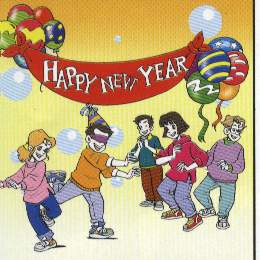 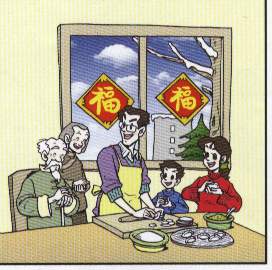 New Year
Spring Festival
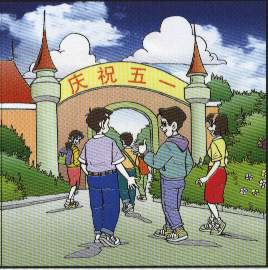 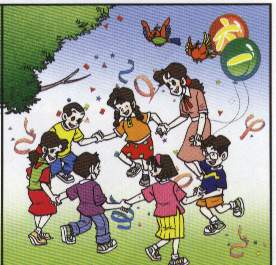 Children’s Day
May Day
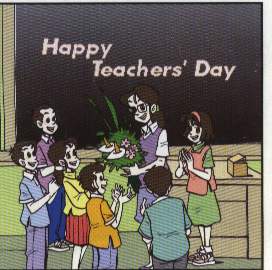 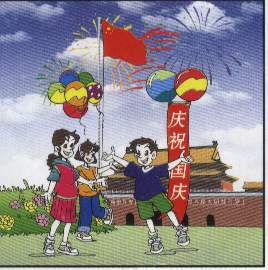 Teachers’ Day
National Day
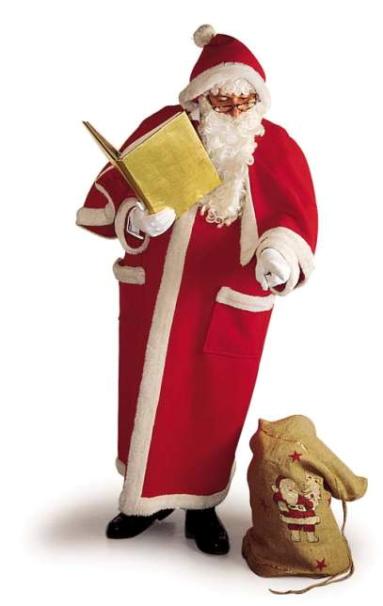 Christmas Day
Warming up
Discuss: what do you do during Spring Festival?
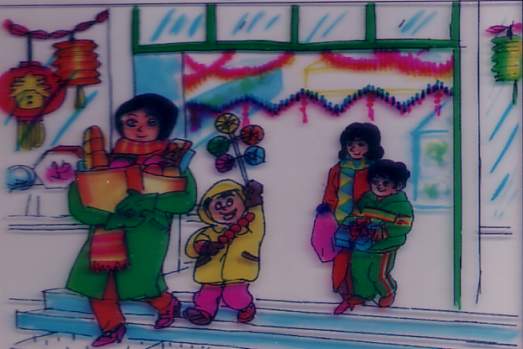 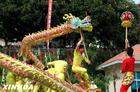 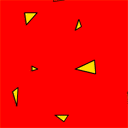 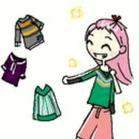 get a hongbao 
called lucky money
watch a dragon dance
buy new clothes
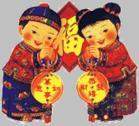 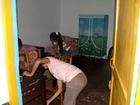 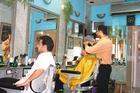 visit family and friends
clean the house
have a haircut
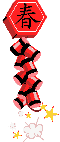 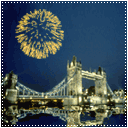 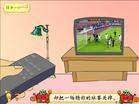 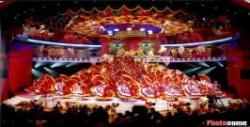 watch a special programme on TV
set off the fireworks 
                   firecrackers
｛
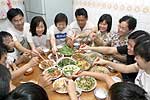 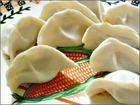 have a big dinner together
eat jiaozi
1.Before the Spring Festival, what do people 
      do first? Why?
2. What do people do on the evening before
 Spring  Festival?
3.What presents do we get?
4. When does the Spring Festival  begin?
Before the Spring Festival, what do
 people do first?
clean houses and sweep away bad luck
 buy a lot of things 
 have a haircut
On the evening before Spring Festival , what do people often do ?
put on new clothes
      get lucky money
      have a traditional family dinner together
      eat jiaozi / dumplings
      watch TV
      set off fireworks
What do people do during Spring Festival?
visit family and friends
get lucky money
wear new clothes
Spring Festival
Spring Festival is our traditional（传统的） festival. It often begins in January or February. Before the Spring Festival, we…. On the Eve of the Spring Festival, we….
Spring Festival
Spring Festival is the most important 
festival in China . On the evening before 
Spring Festival ,families get together and
 have a big meal .In many places people 
like eating jiaozi and setting off firecrackers .
Dumplings are the most traditional food .
Children like it very much because they can have delicious food and wear new clothes .They can also get some money from their parents. The money means good luck . People visit families and friends .People enjoy Spring Festival because they can have a good rest .
现在进行时与一般现在时的用法区别
一．基本用法不同
　１．一般现在时用来表示习惯性的动作或状态．
如：She goes to school by bike every day.
    2. 现在进行时用来表示现在（说话的瞬间）正在发生或进行的动作或
       用来表示现阶段正在进行或发的动作．
如：Look! She is reading under the tree.
二．谓语动词的形式不同
　1. 一般现在时的动词（１）be动词用is/am /are三种形式．
                                     （２）实义动词用动词原形或单三s/es形式．
    2. 现在进行时的动词    be + v-ing
三．时间状不同
1. 一般现在时常与often, sometimes, always, usually等频度副词连用
还与every morning/day/week…on Wednesday, in the morning
/afternoon/evening等时间状语连用．
2. 与now, at the moment, these days, these weeks等时间状语连用，句首有Look!/Listen!等提示语时，后面句子中的动词一般用现在进行时．
填空：
1. My father always __________(come) back from work very late.
2. The teacher is busy. He __________ (sleep) six hours a day.
3. Listen! Joan __________(sing) in the classroom. She often __________ (sing) there.
4. __________ your brother __________(know) Japanese?
5. Where __________ you __________ (have) lunch every day?
6. The girl __________(like) wearing a skirt. Look! She __________(wear) a red skirt today.
1. She ____ meals for us everyday.
     A. cook      B. cooks         C. cooking
2. She often ____ her sister with English.
     A. help     B. helps         C. helping
3. Tom is getting ready ____ the party.
    A. for         B. at           C. of
4. A fire _____ in that village.
   A. happen   B. is happening   C. happening
5. ___ he sweeping the floor?
    A. Is          B. Does        C. Can
               6. - ____they do their homework ?
                   - Yes, they do.
                     A. Do        B. Are    C. Can
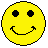 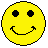 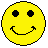 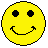 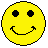 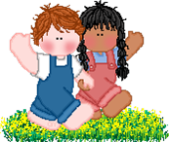 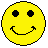